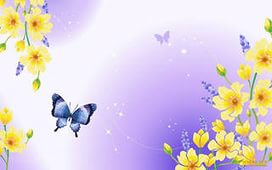 ЛУЧШЕЕ ЛЕТНЕЕ ОФОРМЛЕНИЕ 
       
           ТЕРРИТОРИИ ДОО
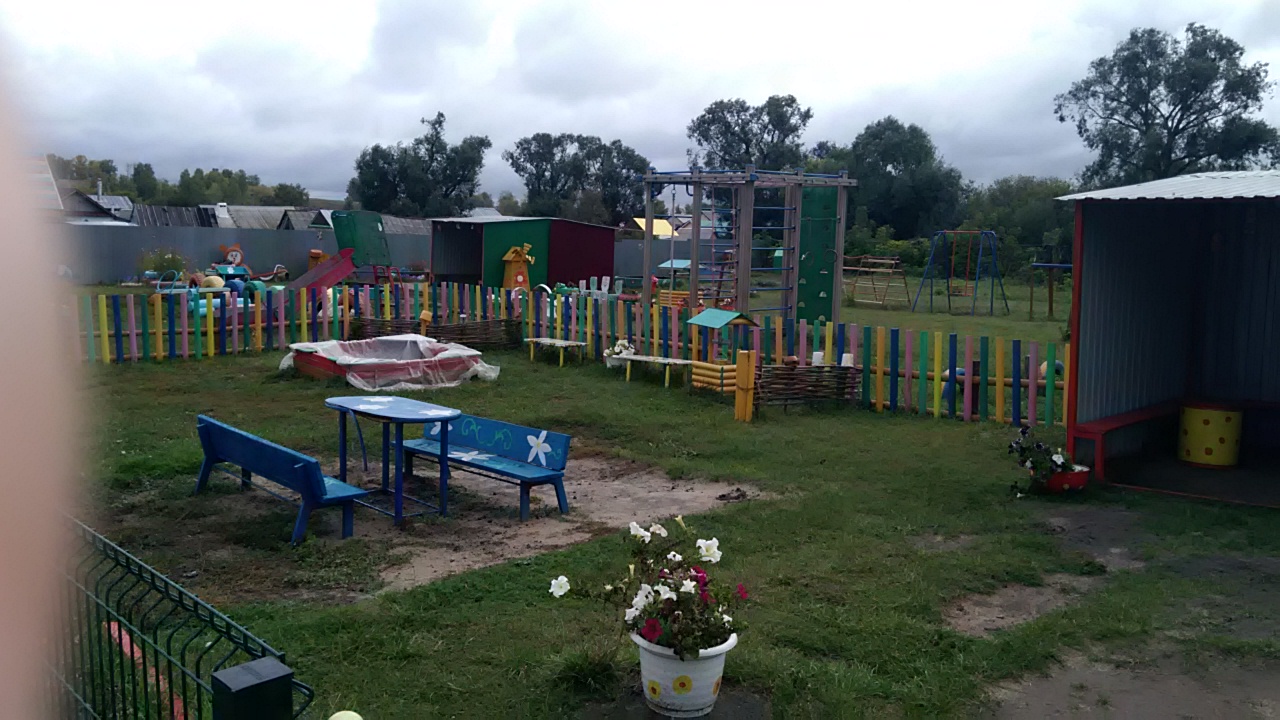